Уважаемые участники
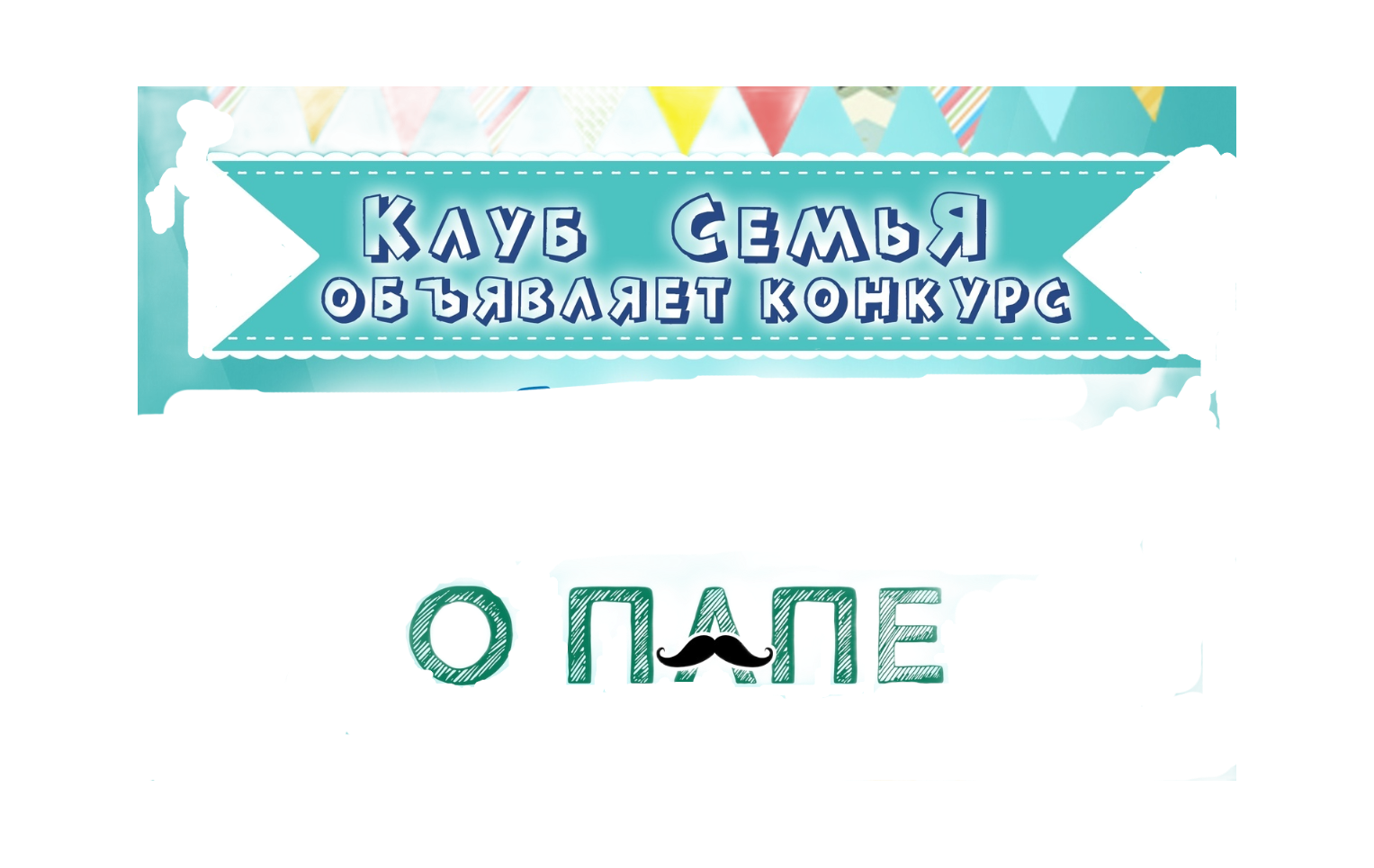 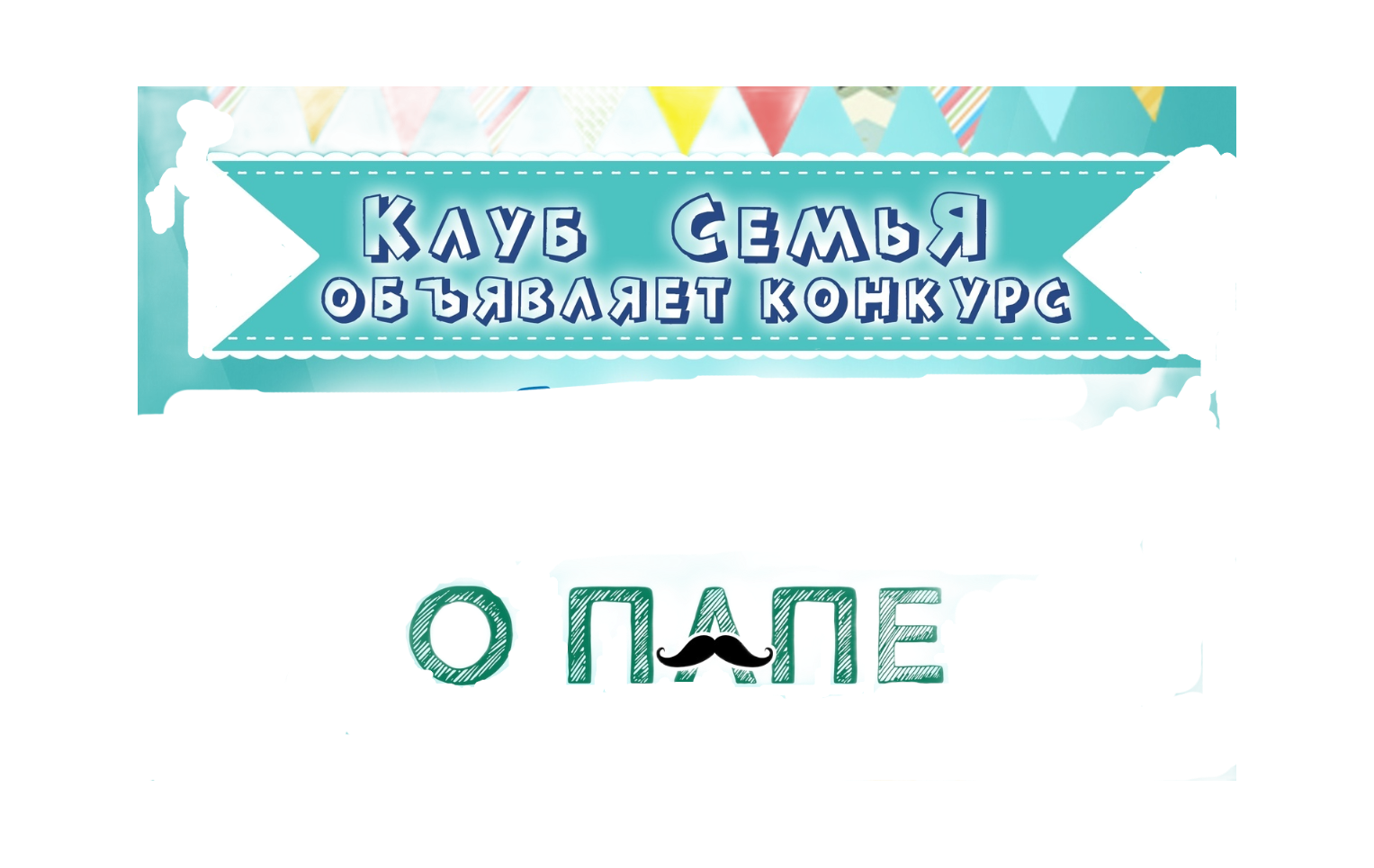 ИТОГИ ГОРОДСКОГО КОНКУРСА
 ДЕТСКОГО ТВОРЧЕСТВА
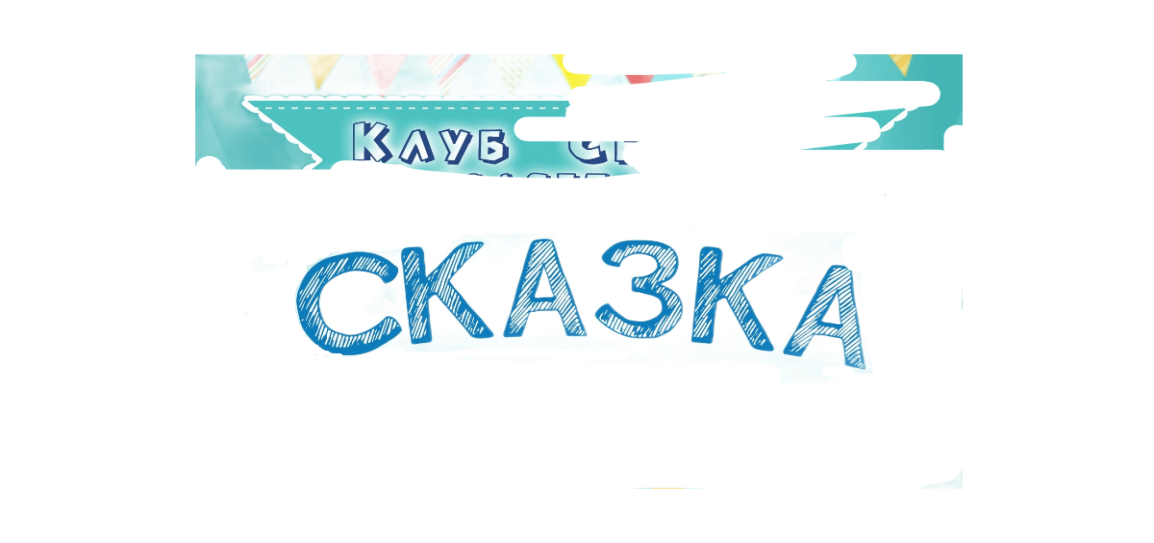 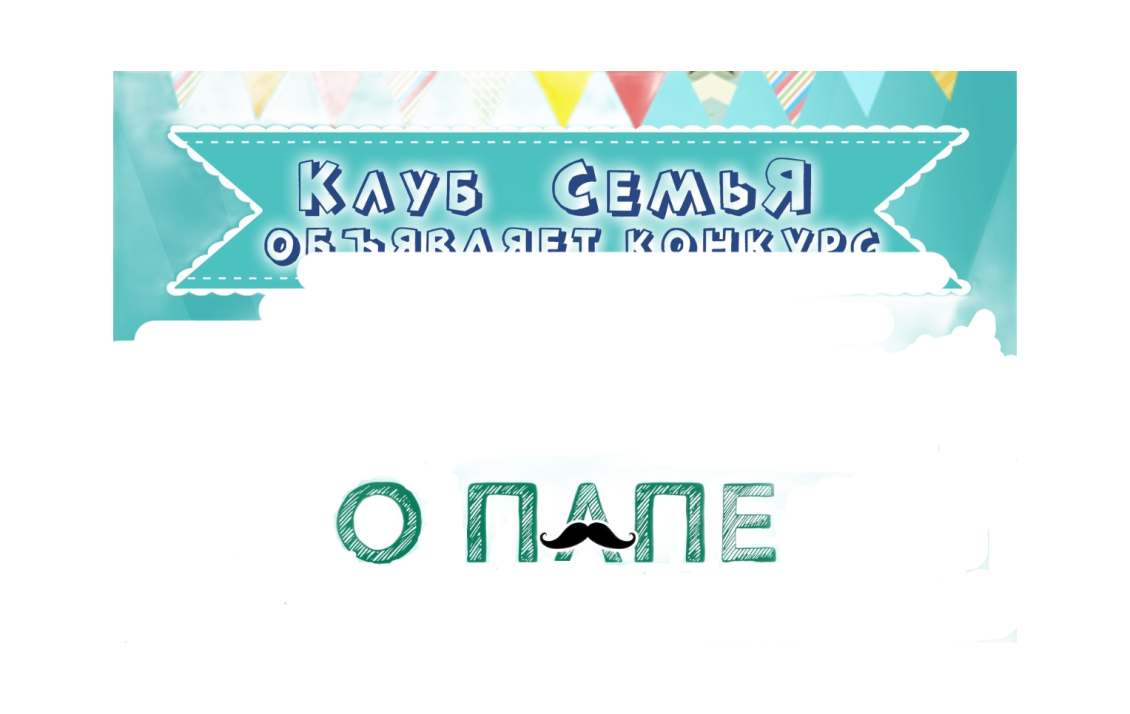 Все остальные участники получают сертификаты участника. 
Наградные материалы размещены в ячейках МКУ «УДОУ». 
БЛАГОДАРИМ ЗА УЧАСТИЕ!